Проектирование современного урока
Учитель начальных классов 
Средней школы №1 
г. Гаврилов-Яма
Жирякова 
Людмила Анатольевна
Скажи мне, и я забуду, 
Покажи мне, и я запомню,
Дай мне действовать самому, и я научусь.
(китайская мудрость)
«Великая цель образования – это не знания, а действия»
Гербер Спенсер
Системно-деятельностный подход
развитие личности учащегося на основе освоения 
универсальных способов деятельности
Основная педагогическая задача:
организация условий, инициирующих 
детское действие
Для чего 
учить?

ценности
образования
Как учить?

обновление
технологий 
образования
Чему учить?

обновление
содержания
образования
Системно-деятельностный подход
Метод обучения, при котором ученик не получает знания в готовом виде, а добывает в процессе собственной  учебно-познавательной деятельности.
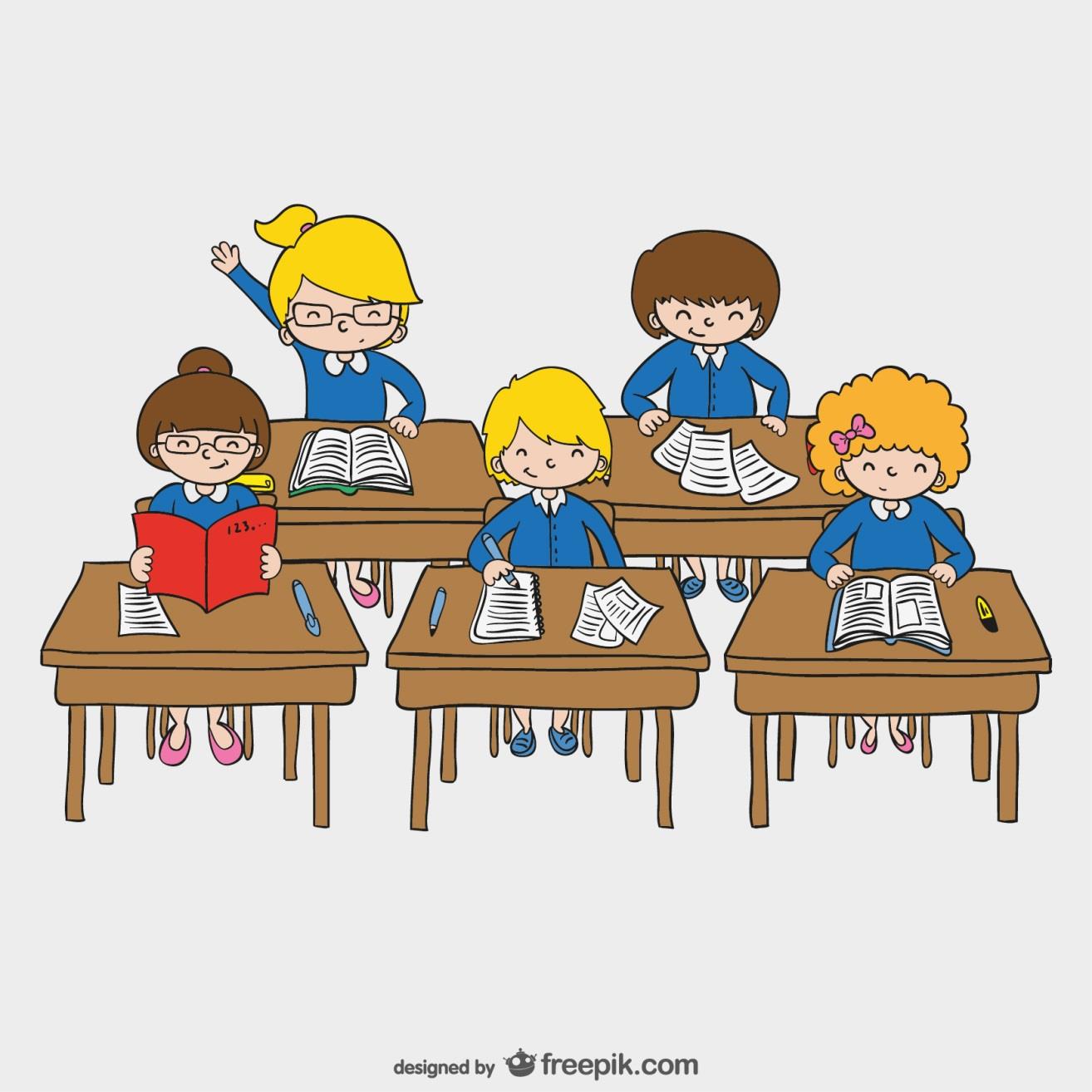 Требования к уроку в соответствии с ФГОС
1
Формирование предметных 
результатов
2
Формирование универсальных 
учебных действий
3
Создание комфортной среды
4
Смена видов деятельности
5
Обучение в деятельности (учить
 ученика самого добывать знания)
Результат современного урока:
Формирование
Методические принципы современного урока
Субъективизация
Метапредметность
Деятельностный подход
Коммуникативность
Рефлексивность
Импровизационность
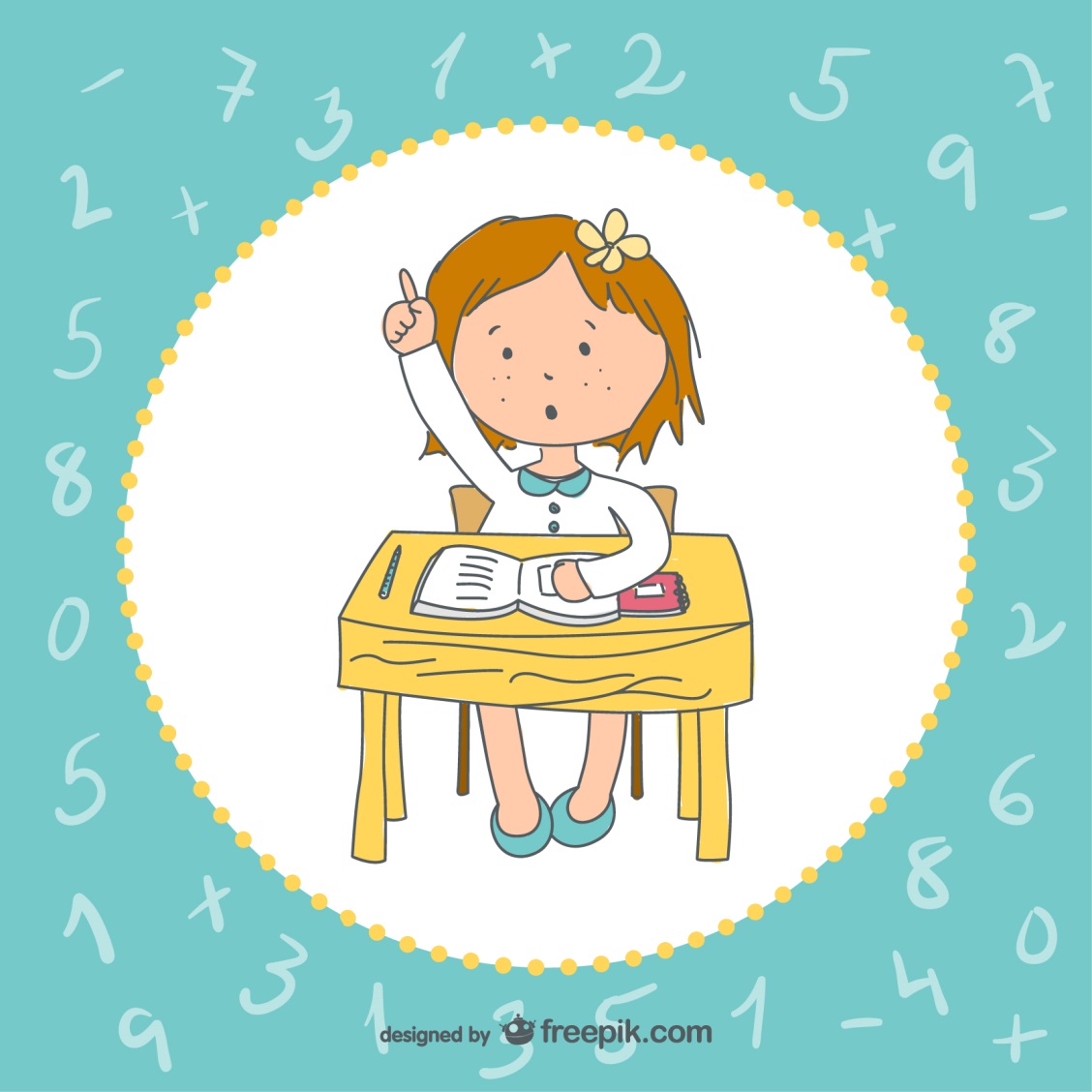 Требования к современному уроку
Самостоятельная работа учащихся на всех этапах урока.
Учитель выступает в роли организатора,     а не информатора.
Обязательная рефлексия учащихся на уроке.
Высокая степень речевой активности учащихся.
Ключевые моменты организации современного урока:
Ключевые моменты организации современного урока:
Обобщающий урок по теме «Семья и я»
Литературное чтение
2 «В» класс
 «Начальная школа  
XXI  века»
Учебная задача
цель, которую перед собой ставит ученик
Зачем я повторяю тему «Семья и я»?
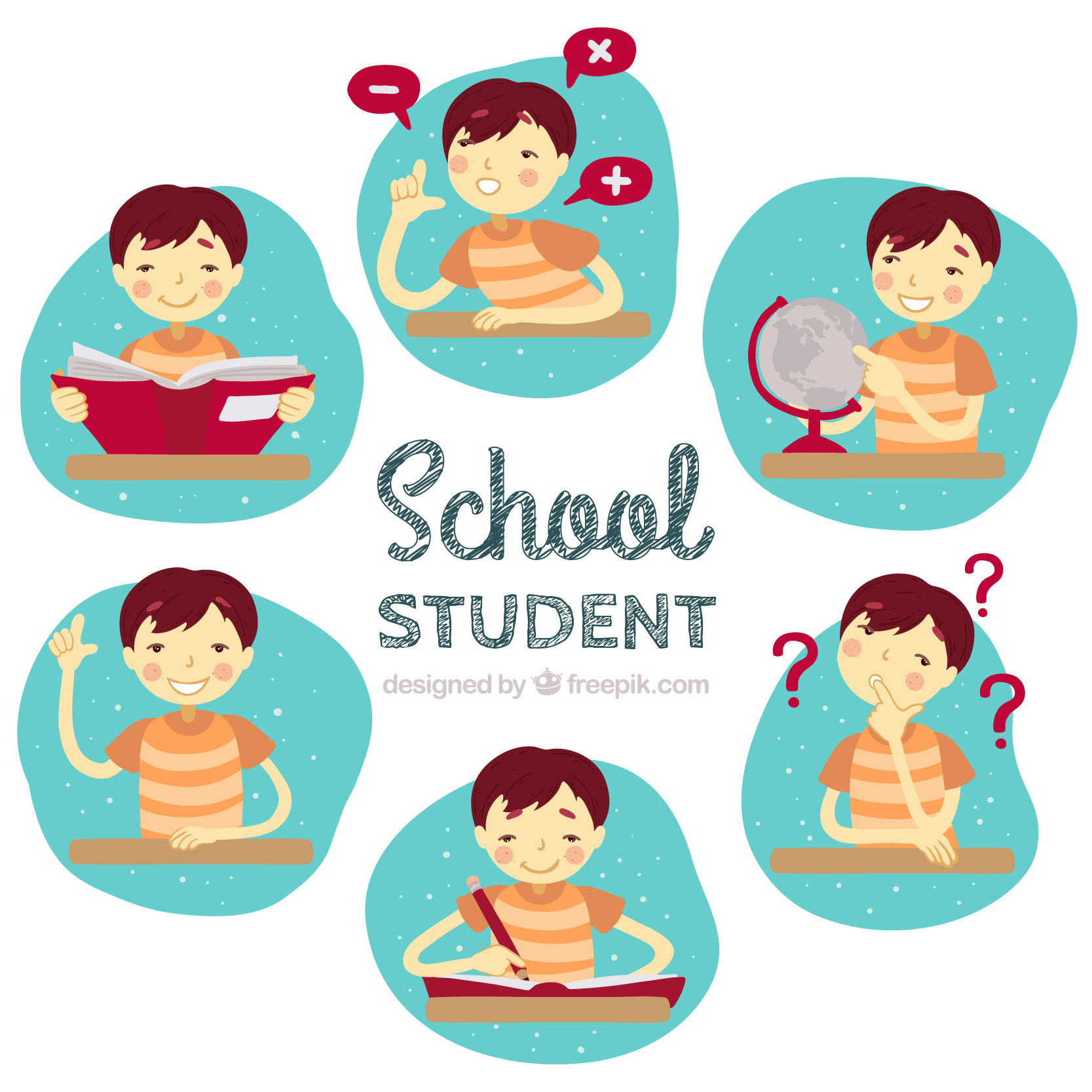 Чему я научился на уроке и что еще мне следует сделать?
Зачем я повторяю дома пройденное на уроке?
Образовательные результаты
Предметные:
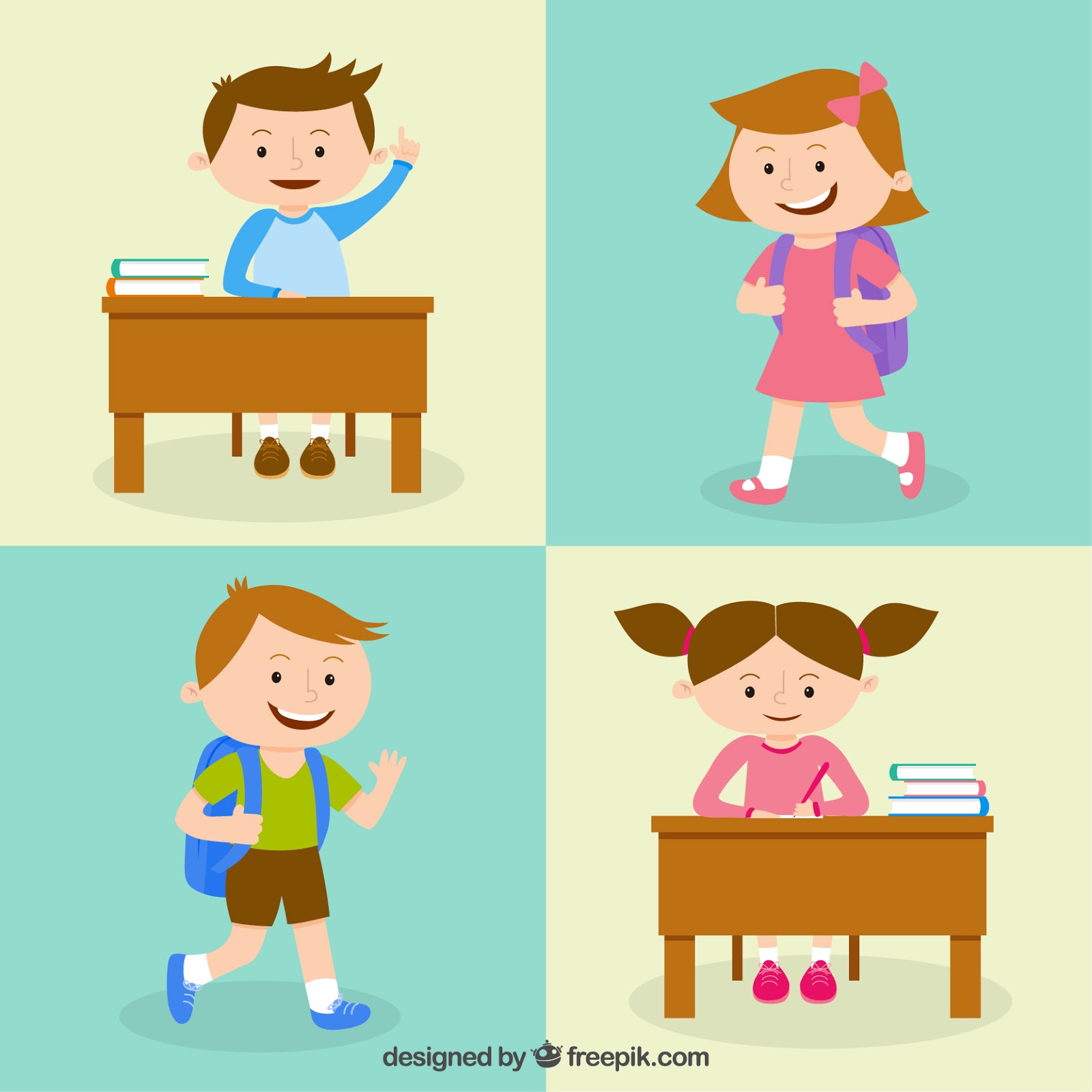 называет жанр, фамилию автора, заголовок произведения, главных героев произведения.
Образовательные результаты
Метапредметные:
совместно формулирует цель деятельности с помощью символов и составляет план работы над кластером;
классифицирует произведения по предложенным признакам;
анализирует прочитанное произведение с целью выявления главных героев;
оценивает себя и своих одноклассников по заданным критериям;
высказывает собственные суждения и обосновывает их;
работает в группе, выполняя порученную роль.
Образовательные результаты
Личностные:
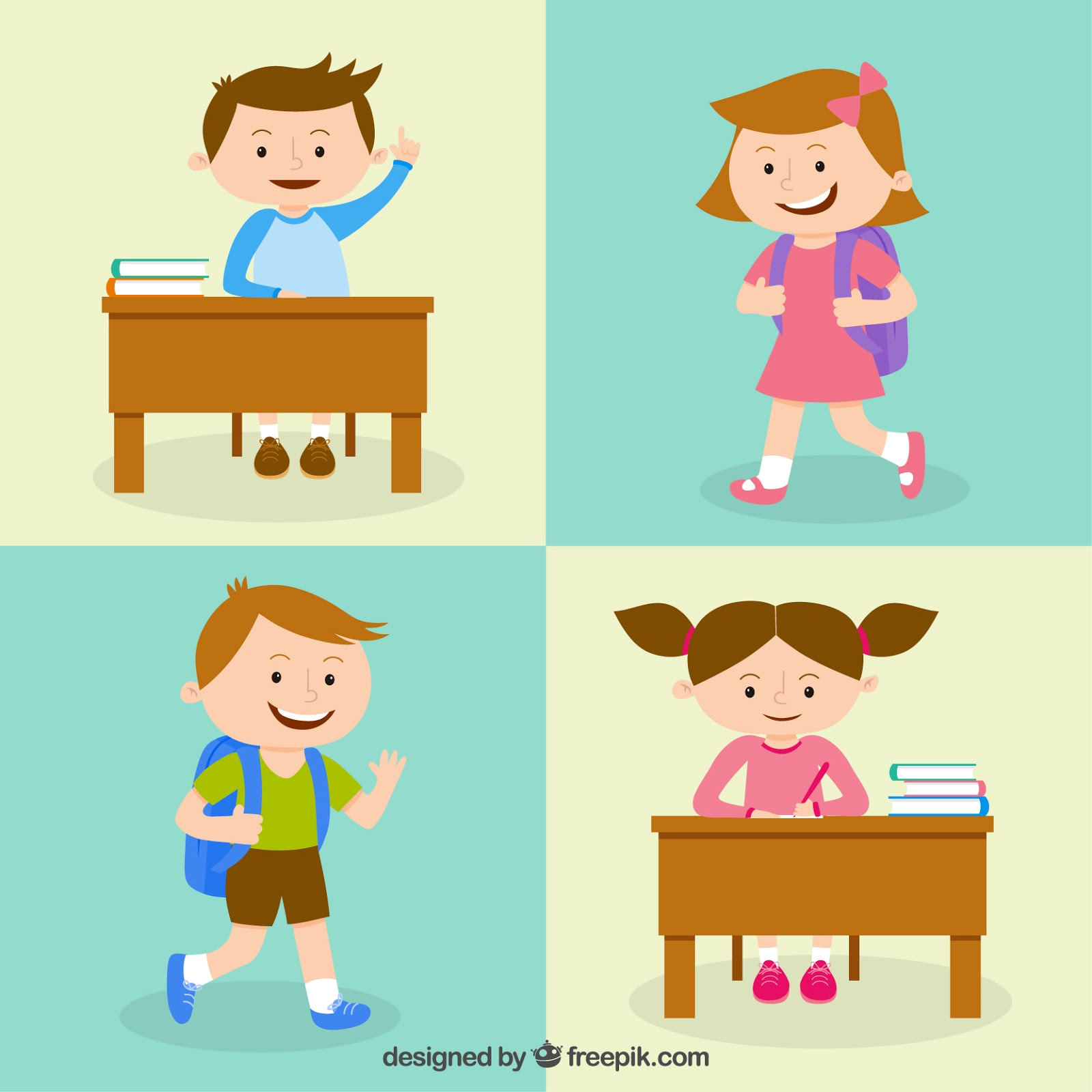 выражает желание участвовать в конструировании урока по теме «Семья и я».
Цель
систематизировать знания учащихся   по теме «Семья и я» через совместную деятельность по составлению кластера
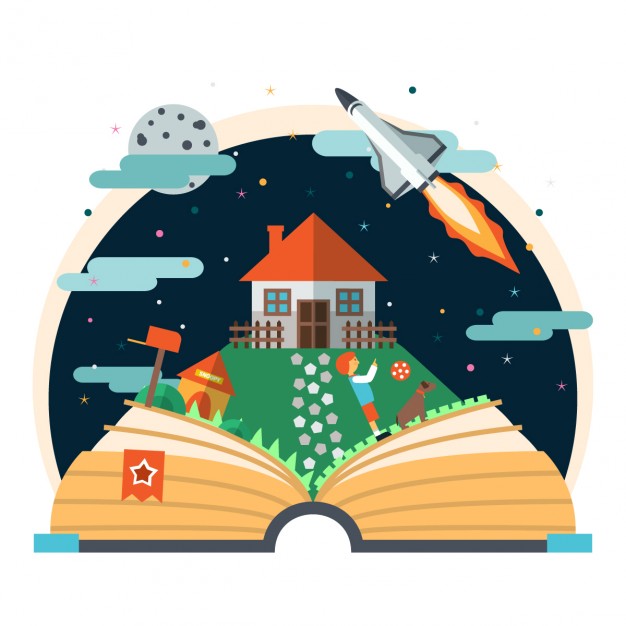 Главная идея реализации содержания
основана на увлечении детей игрой  в конструктор «Лего»
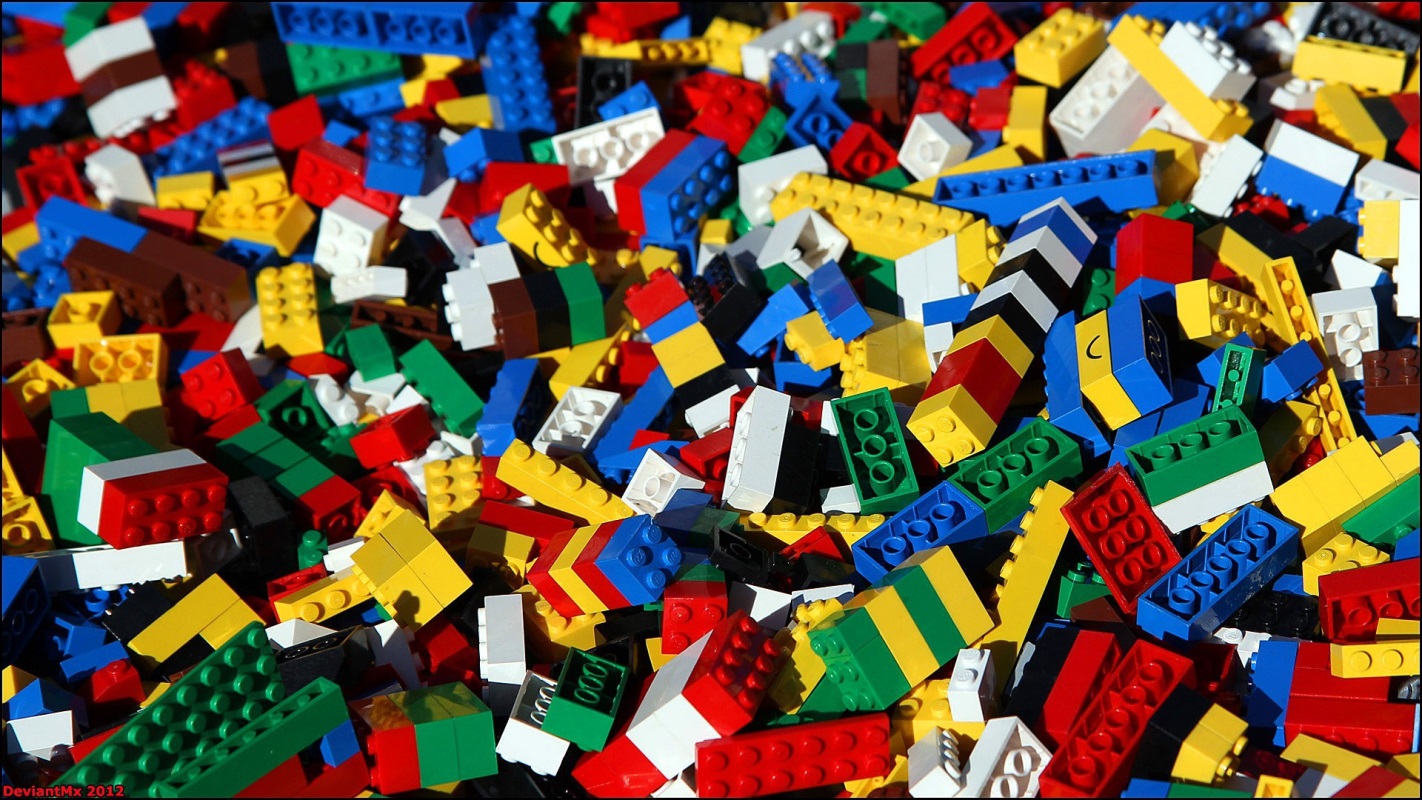 Организация учебной деятельности на уроке
Беседа о любимых играх в перемену.
Ситуативный разговор                         о конструировании урока.
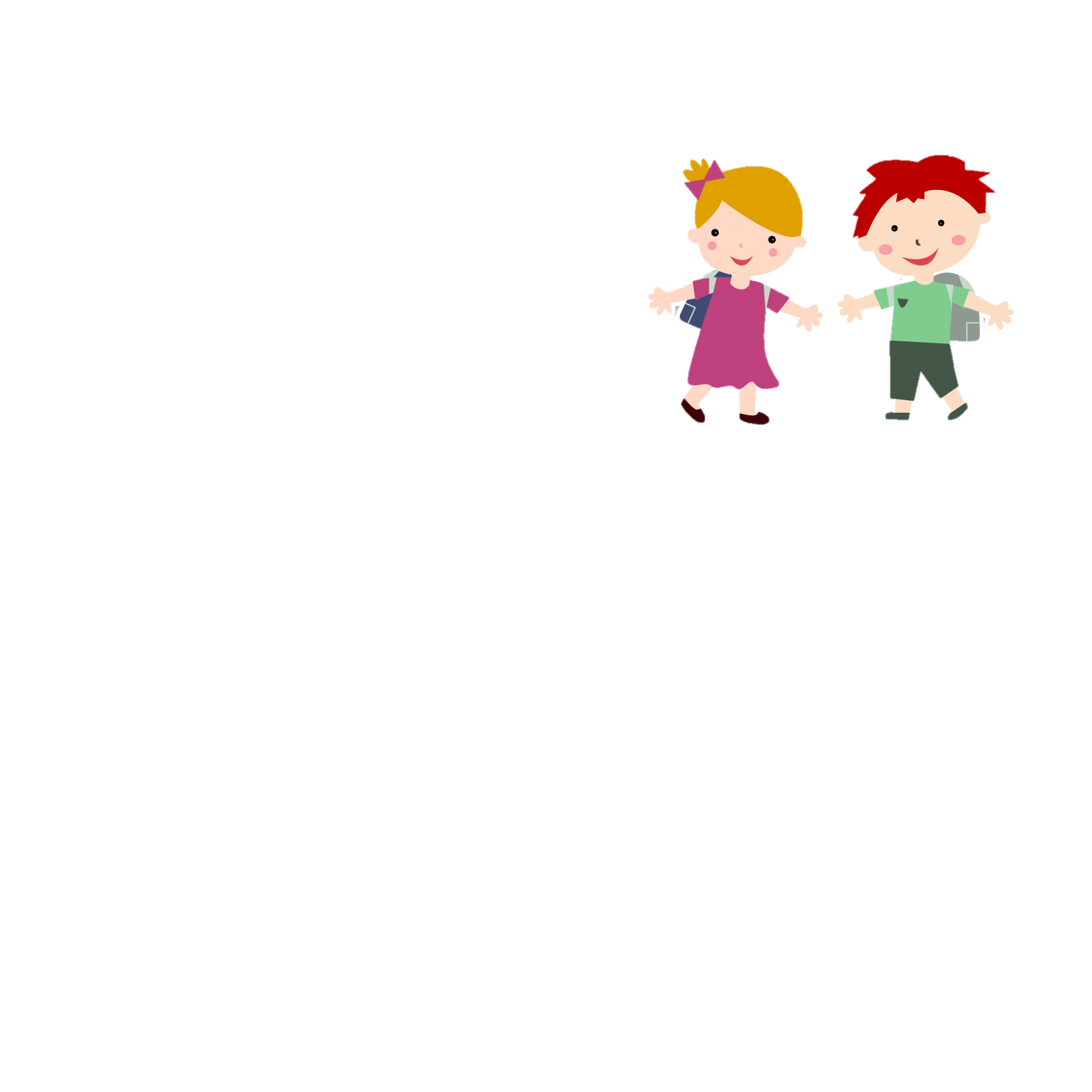 Организация учебной деятельности на уроке
Диалог о том, как дети представляют результат своего труда, результат       конструирования урока.
Обращение к личному опыту (Что вы уже смогли собрать из конструктора «Лего» в игре).
Вопрос на обсуждение «Желают ли  учащиеся принять участие                 в конструировании урока».
Организация учебной деятельности на уроке
Диалог о цели деятельности.
Фиксирование цели с помощью        моделей.
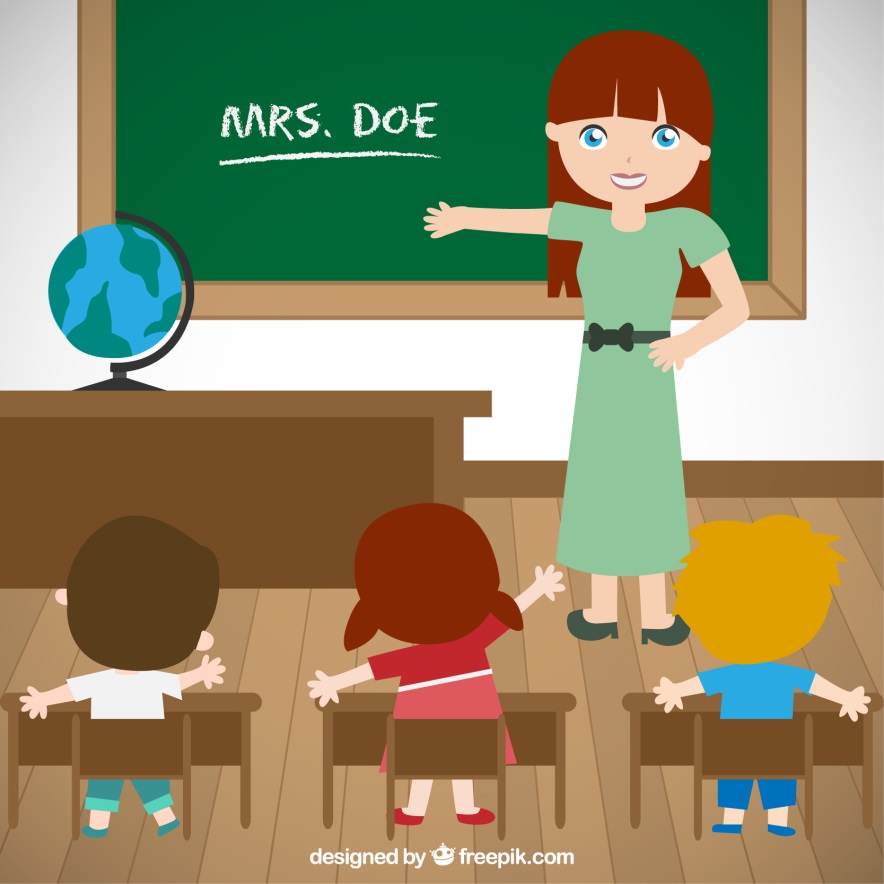 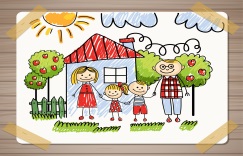 Организация учебной деятельности на уроке
Мозговой штурм.
Совместное обсуждение плана и       вербальное фиксирование.
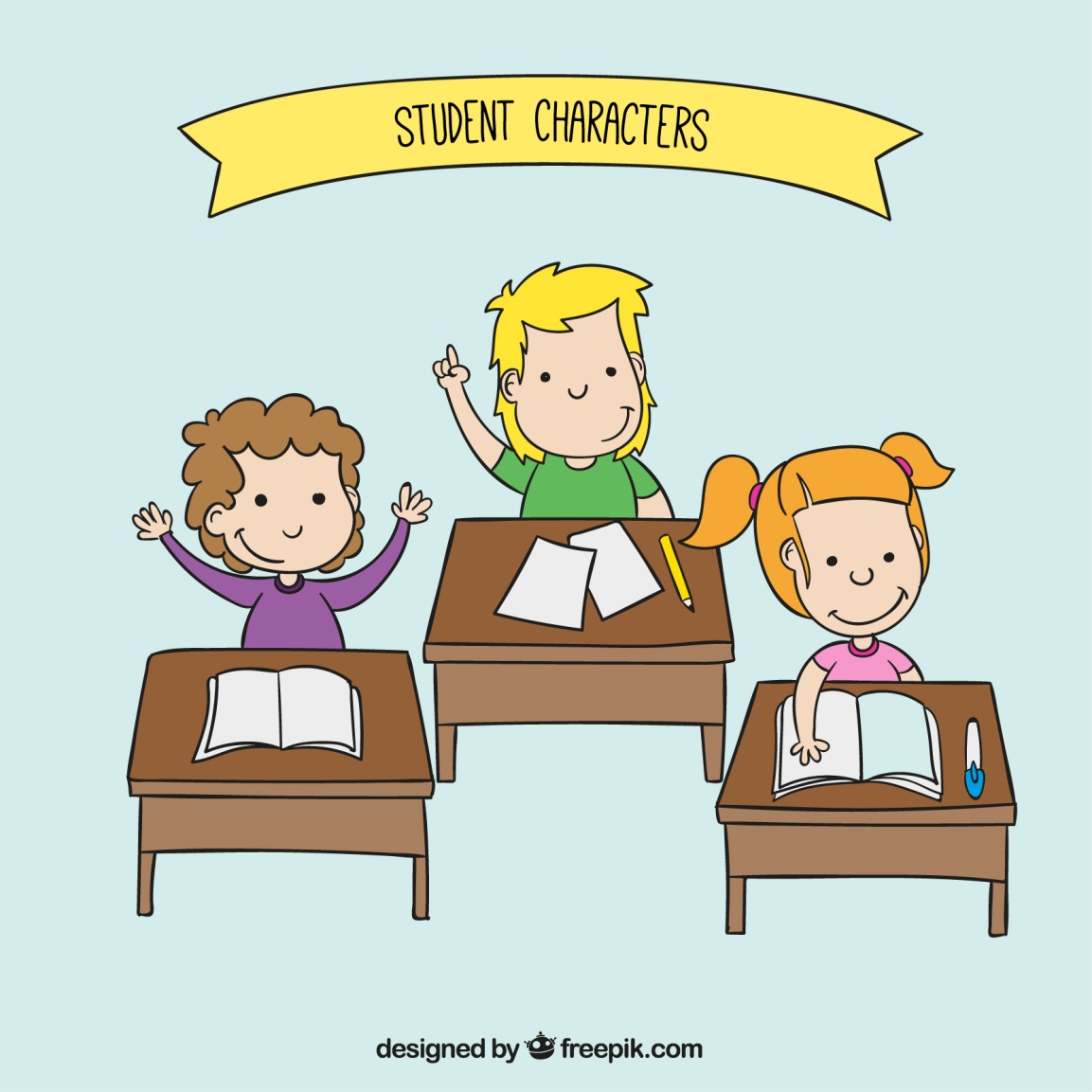 Организация учебной деятельности на уроке
Работа в группах сменного состава.
Оказание помощи по запросу.
Создание ситуации успеха.
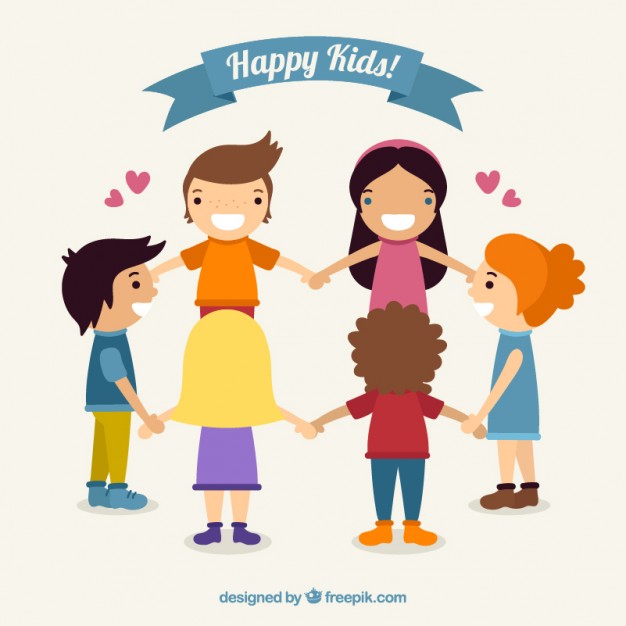 Организация учебной деятельности на уроке
Беседа о результатах деятельности.
Беседа о личной значимости              продукта.
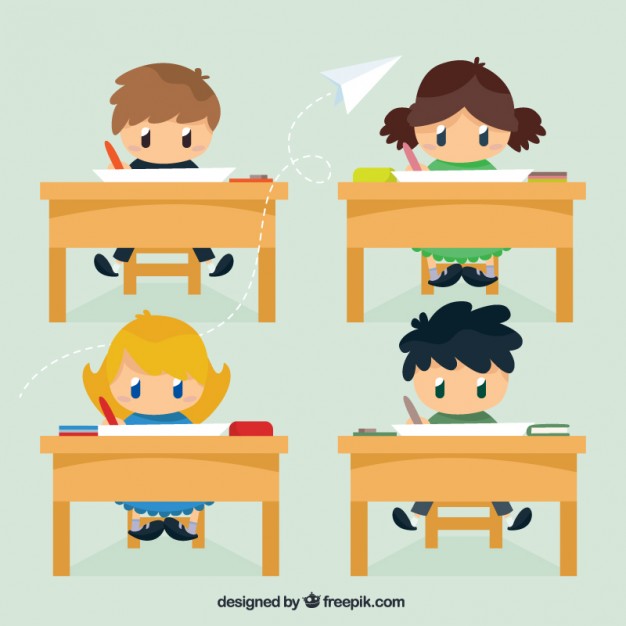 Учитель на современном уроке:
1
Владеет технологией диалога, обучает           учащихся ставить и адресовать вопросы;
2
Эффективно (адекватно цели урока) сочетает            репродуктивную и проблемную формы обучения,    учит детей работать по правилу и творчески;
3
Добивается осмысления учебного материала         всеми  учащимися, используя для этого                   специальные приемы;
4
Стремится оценивать реальное продвижение      каждого ученика, поощряет и поддерживает       минимальные успехи;
Учитель на современном уроке:
5
Специально планирует коммуникативные      задачи урока;
6
Принимает и поощряет, выражаемую учеником         собственную позицию, иное мнение, обучает            корректным формам их выражения;
7
Стиль, тон отношений, задаваемый на уроке,         создают атмосферу сотрудничества, сотворчества, психологического комфорта.
Определите, кто выполняет действия?
Учащийся вместе 
с учителем
Учитель
Учащийся вместе 
с учителем
Учитель
Учащийся
Учащийся
Учащийся вместе 
с учителем
Учитель
Учащийся вместе 
с учителем
Учитель
Критерии эффективности урока
Обучение через открытие
Самоопределение обучаемого к выполнению той или иной образовательной деятельности
Наличие дискуссий, обсуждений
Развитие личности
Способность ученика проектировать предстоящую деятельность
Демократичность, открытость 
Осознание учеником деятельности
Моделирование затруднений и поиск путей их решения
Позволяет ученикам в коллективном поиске приходить к открытию 
Ученик испытывает радость от преодоленной трудности учения
Педагог управляет деятельностью учащегося
«Мои ученики будут узнавать новое   не от меня, они будут открывать     это новое сами. 
Моя главная задача – помочь им               раскрыться, развить собственные     идеи».
Иоганн Генрих Песталоцци
Спасибо за внимание!